ISC2017
20th Information Security Conference
22-24th November, 2017
Ho Chi Minh, Viet Nam
Improving Gait Cryptosystem Security Using Gray Code Quantization and Linear Discriminant Analysis
Lam Tran1,3, Thang Hoang2, Thuc Nguyen3, Deokjai Choi1

1 ECE, Chonnam National University, Gwangju, South Koreadchoi@jnu.ac.kr2 EECS, Oregon State University, Corvallis, Oregon, USAhoangmin@oregonstate.edu3 FIT, Ho Chi Minh University Of Science, Ho Chi Minh, Vietnam{thlam,ndthuc}@fit.hcmus.edu.vn
[Speaker Notes: Hello everyone. Thank you for having me. It is an honor to be here with you today. My name is Lam Tran. 
Today, I’d like to present you about “Improving Gait Cryptosystem Security Using Gray Code Quantization and Linear Discriminant Analysis”]
Outline
Introduction
Contributions
Proposed Methods
Solution for the Less Discriminability of Gait Data
Method to Handle the High Variation of Gait Data
Experiments
Conclusion
2
Lam Tran et al.
[Speaker Notes: First I’d like to give an introduction to my work
Then, I summarize our contribution in this paper
Next, I present the proposed methods
After this, I present the experiments and results 
Finally, I’d like to give a conclusion and future works]
Introduction
Gait has been considered as an efficient modality for recognizing individual via human motion.

Inertial sensors based gait authentication:
Uses inertial sensors  to collect gait data.
Allows authenticating user implicitly.
Significant schemes have been proposed in literature [2]:
Patten recognitions, machine learning
Potential risk:
The extracted gait templates/models are stored insecurely (i.e., in mobile phone)
 Security and user privacy problems.
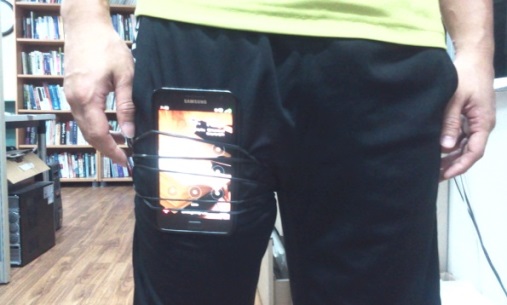 Inertial sensors based 
gait authentication
Lam Tran et al.
3
[Speaker Notes: Beside some well-known modality as iris or face, gait has been, in which the characteristics of human motion are used to reconigized individual.
There are various approaches to use gait for authentication/recognition. And inertial sensors based is the newest one which uses inertial sensors to collect gait data.
The noticeable advantage of this approach is it allows authenticating user implicitly.

However, there is a potential risk in the state of the art researches
If these data is obtained by the attacker]
Introduction
Fuzzy Commitment Scheme (FCS):
Biometric cryptosystem framework to secure biometric templates by binding it with a secret key before storing. 





Several studies applied FCS to the inertial-sensor based gait authentication [1].
Provide elegant strategy to protect the stored gait templates.
Drawbacks:
No attention to the low discriminability and high variation of gait data.
 Decrease the system performance (e.g., FAR, FRR) and security (e.g., key length).
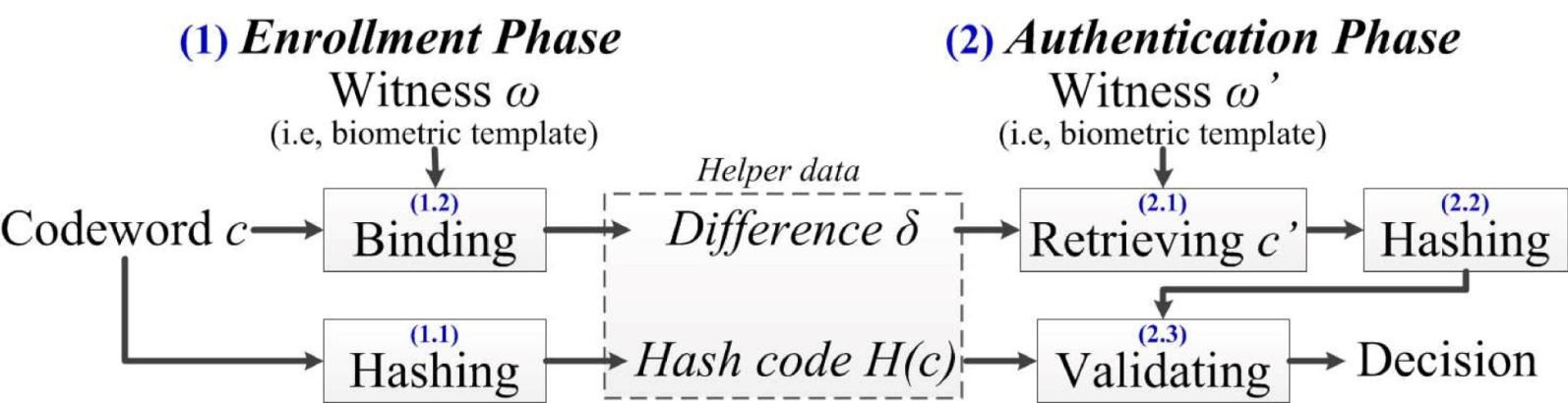 Lam Tran et al.
4
Introduction
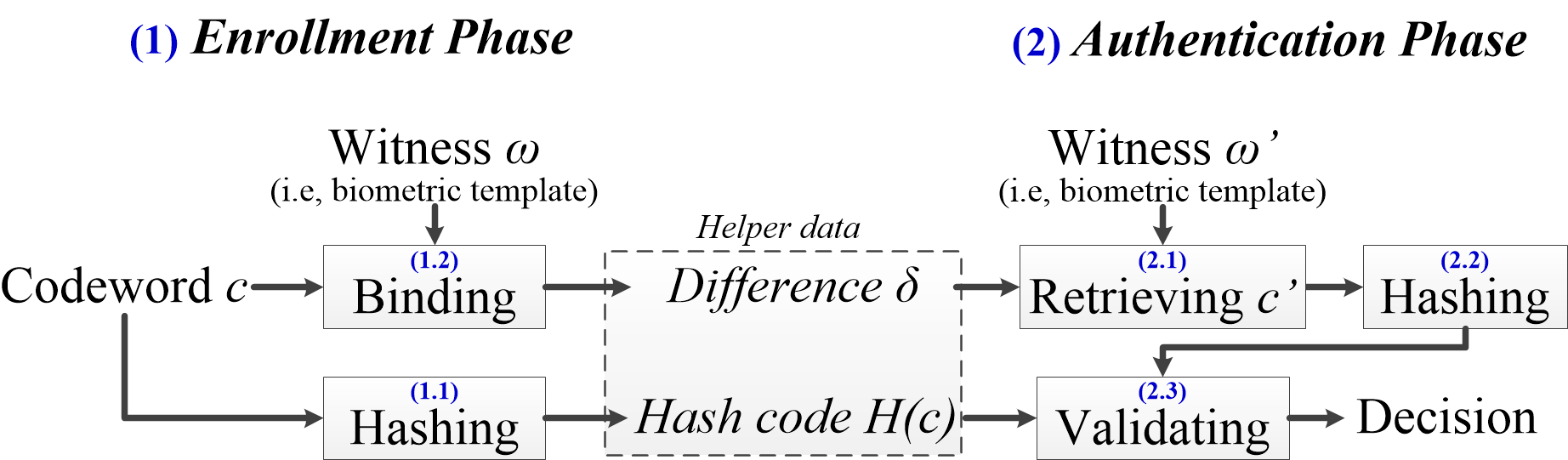 Lam Tran et al.
5
Contributions
Gait signals
Preprocessing & Features extraction [3]
LDA
Binarization
Quantization
Reliable bits extraction
FCS
1. Use Linear Discriminant Analysis to solve the low discriminability of gait data.
 Reduce FAR.

2. Apply Graycode quantization to reduce the variation of gait data.
 Increase the key length  and reduce FRR.
Lam Tran et al.
6
[Speaker Notes: Main challenge when applying FCS
How to extract a discriminative and stable template from biometric.
Low discriminative  high FAR
Low stability  high FRR, short key length.]
The low discriminability
Gait templates extracted from inertial-sensors based gait signals:







The resulted gait templates are low discriminability (the overlapping area between inter and intra class is large).
 Ideas: Apply LDA to enhance the discriminability.
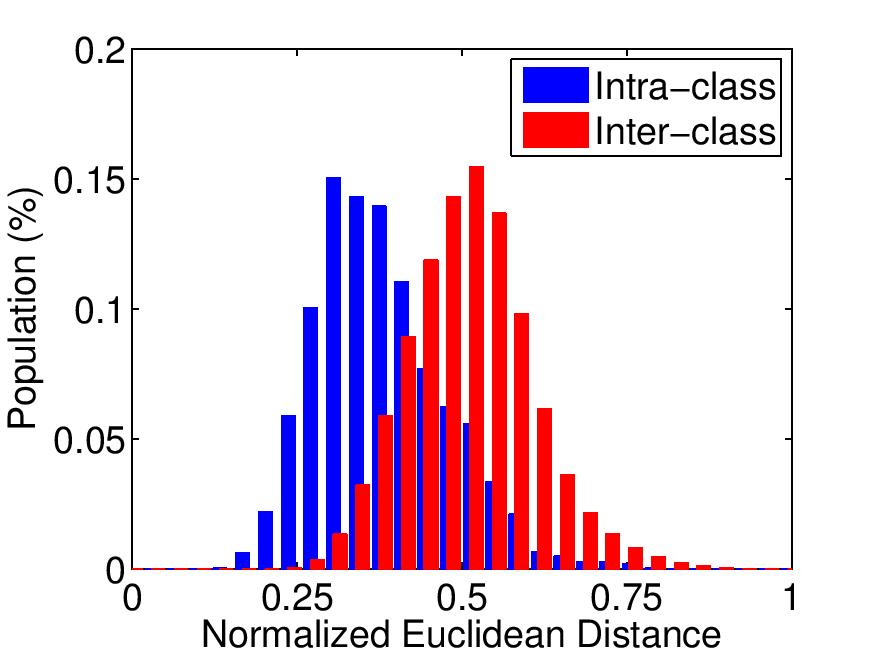 Noise filtering
Disorientation elimination
Time & domain features extraction
Gait signals
Preprocessing & Features extraction [3]
Lam Tran et al.
7
Fisher’s Linear Discriminant Analysis (LDA)
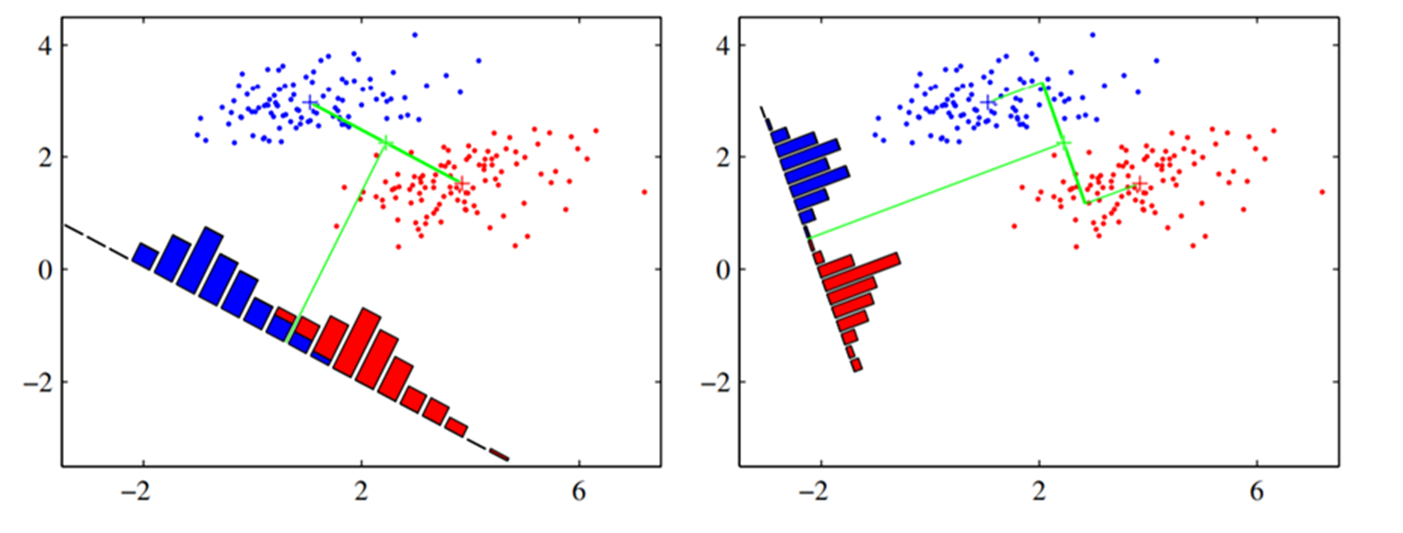 Lam Tran et al.
8
[Speaker Notes: Pattern Recognition and Machine Learning, p. 188]
Fisher’s Linear Discriminant Analysis (LDA)
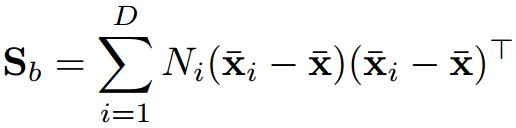 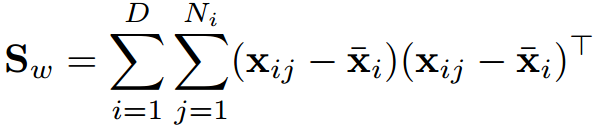 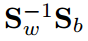 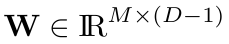 Lam Tran et al.
9
[Speaker Notes: Pattern Recognition and Machine Learning, p. 188]
Training data set forming
Gait signals
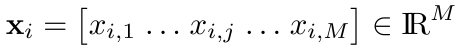 Preprocessing & Features extraction
LDA
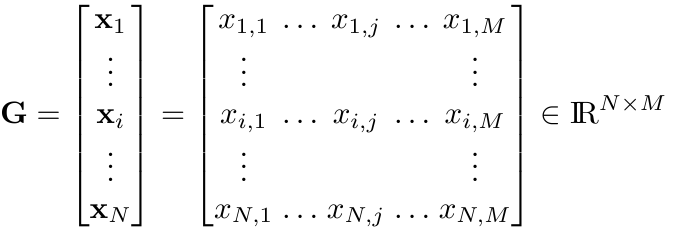 Quantization
Reliable bits extraction
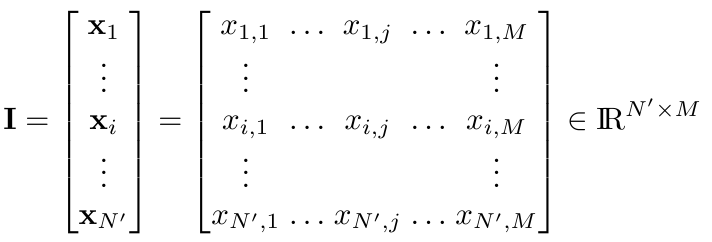 FCS
Lam Tran et al.
10
Problem in adopting LDA
Gait signals
Preprocessing & Features extraction
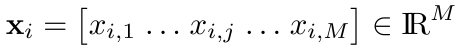 LDA
Quantization
Reliable bits extraction
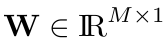 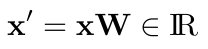 FCS
Lam Tran et al.
11
LDA Training
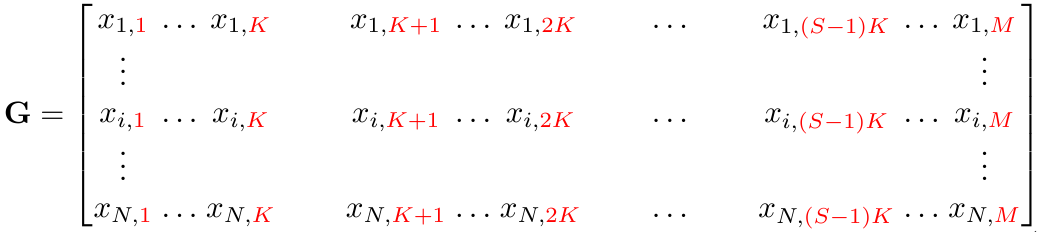 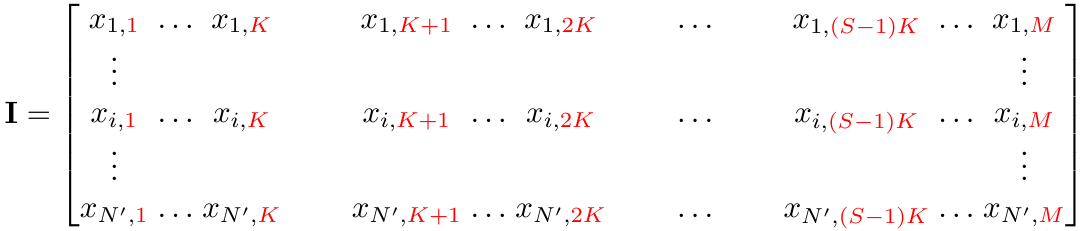 …
sub-space 0
sub-space 1
LDA
LDA
LDA
Lam Tran et al.
12
LDA Training and Projecting
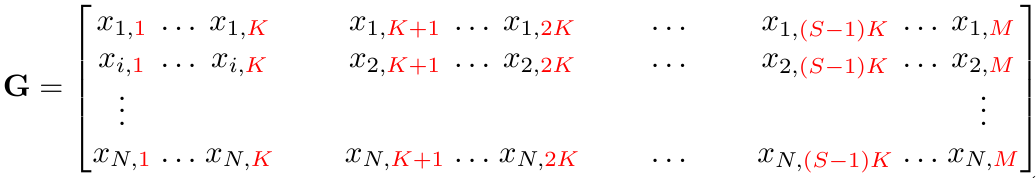 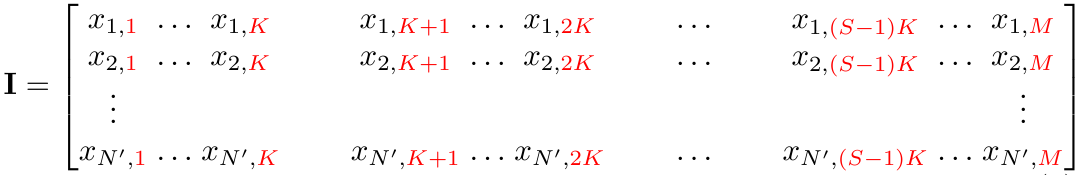 LDA
…
LDA
LDA
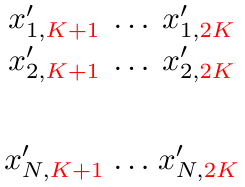 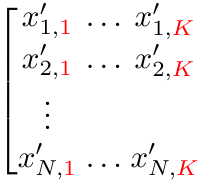 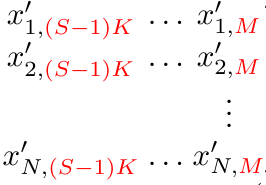 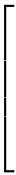 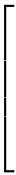 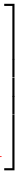 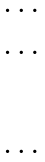 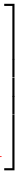 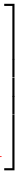 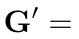 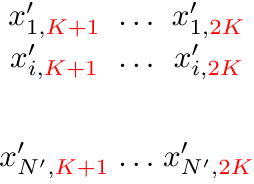 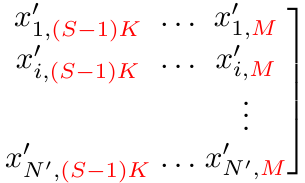 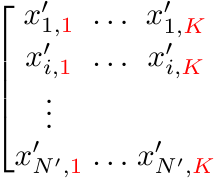 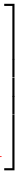 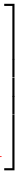 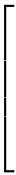 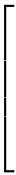 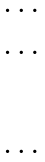 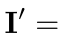 Lam Tran et al.
13
Graycode Quantizatiton
The gait templates are in real-valued representation. The inputs for FCS are binary strings.
Use quantization 
Provide error toleration.

Graycode: technique for designing binary numeral systems in which two successive strings differ in only one bit.
 minimize errors occurred in the quantization step
Lam Tran et al.
14
Graycode Quantizatiton
00
00
01
11
10
Graycode
00
11
00
….
01
11
Lam Tran et al.
15
Reliable string extraction
Genuine user’s samples
Impostors’ samples
00
01
11
10
….
11
00
00
11
01
Lam Tran et al.
16
Reliable string extraction
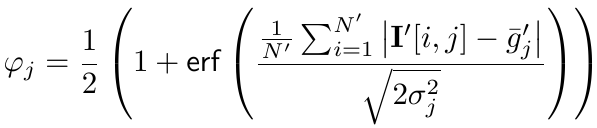 Inter-class difference
Intra-class variance
Lam Tran et al.
17
[Speaker Notes: sigma]
Experiment and results
Experiment
Dataset: 38 subjects [3].
Build 38 authentication models for 38 users.
LDA: 
Enrollment: 100 gait templates/user. 
Authenticating: 12 templates/trial.
Graycode quantization: different values of 𝜓.
FCS: 
BCH code with the length of 255 and 511 bits.
Different values of key length.
Lam Tran et al.
18
[Speaker Notes: Pattern Recognition and Machine Learning, p. 188]
Experiment and results
Authentication results
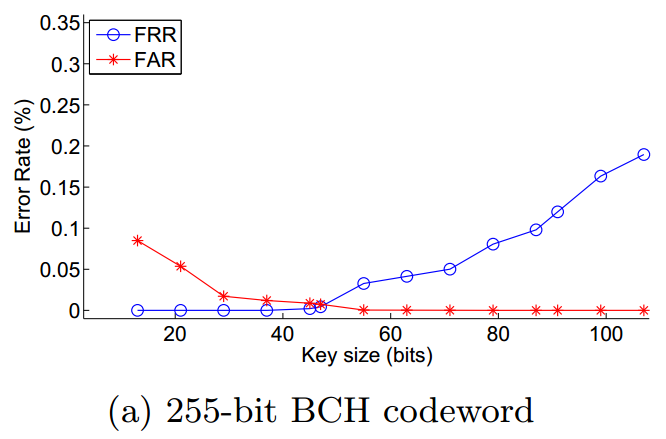 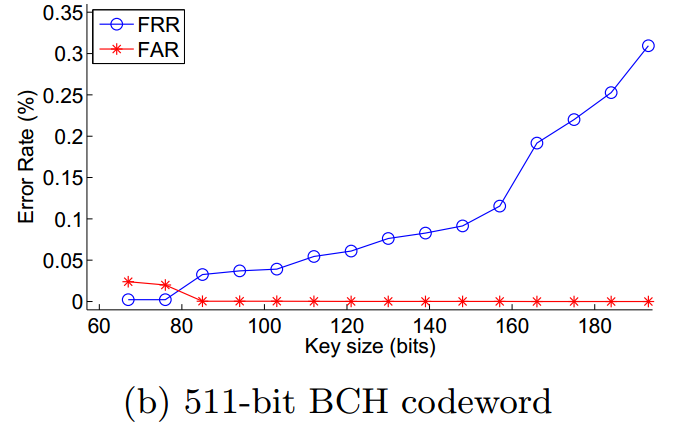 Quantization bit number: 𝜓 = 4
Lam Tran et al.
19
Experiment and results
Authentication results
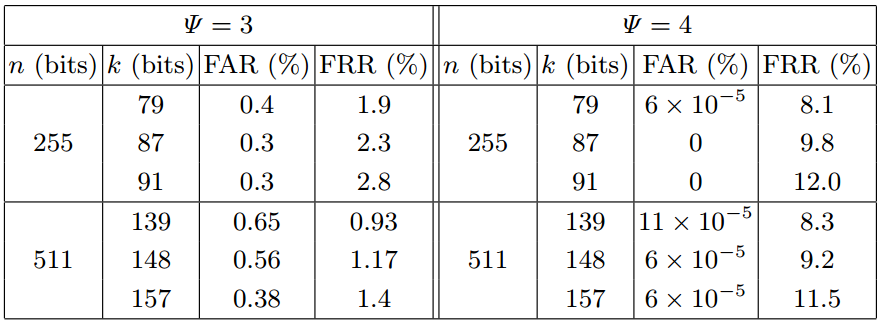 Lam Tran et al.
20
Experiment and results
The impact of LDA projection
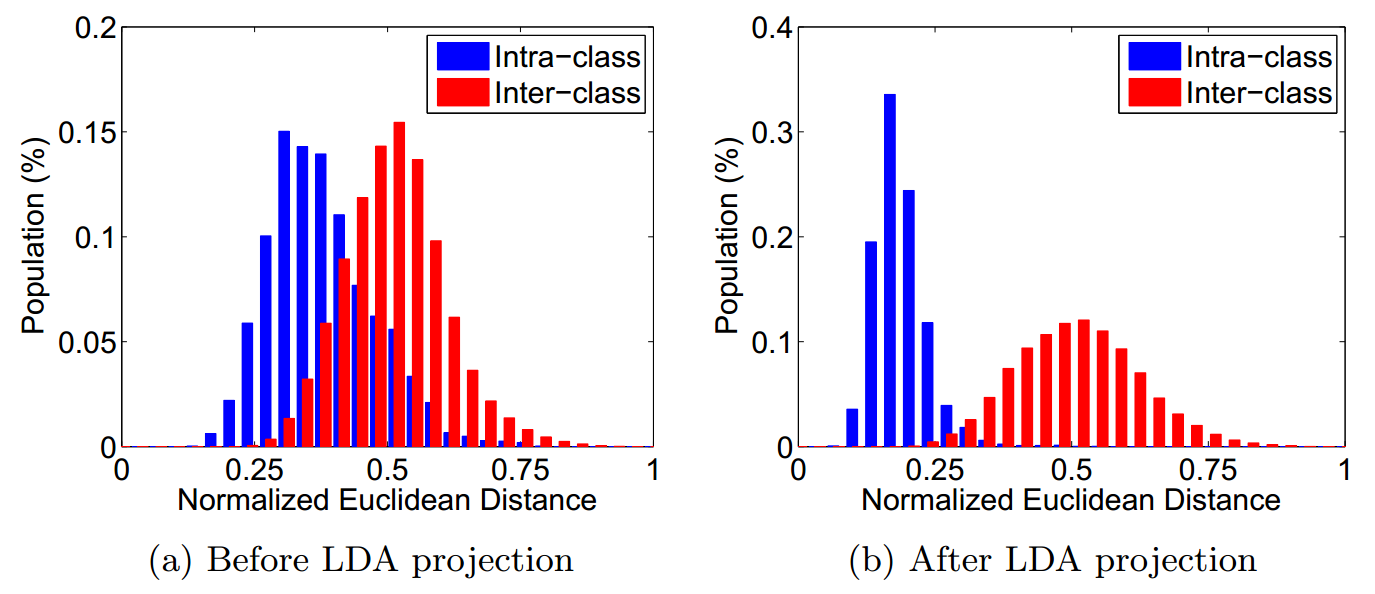 Lam Tran et al.
21
Experiment and results
The impact of Graycode  in quantization
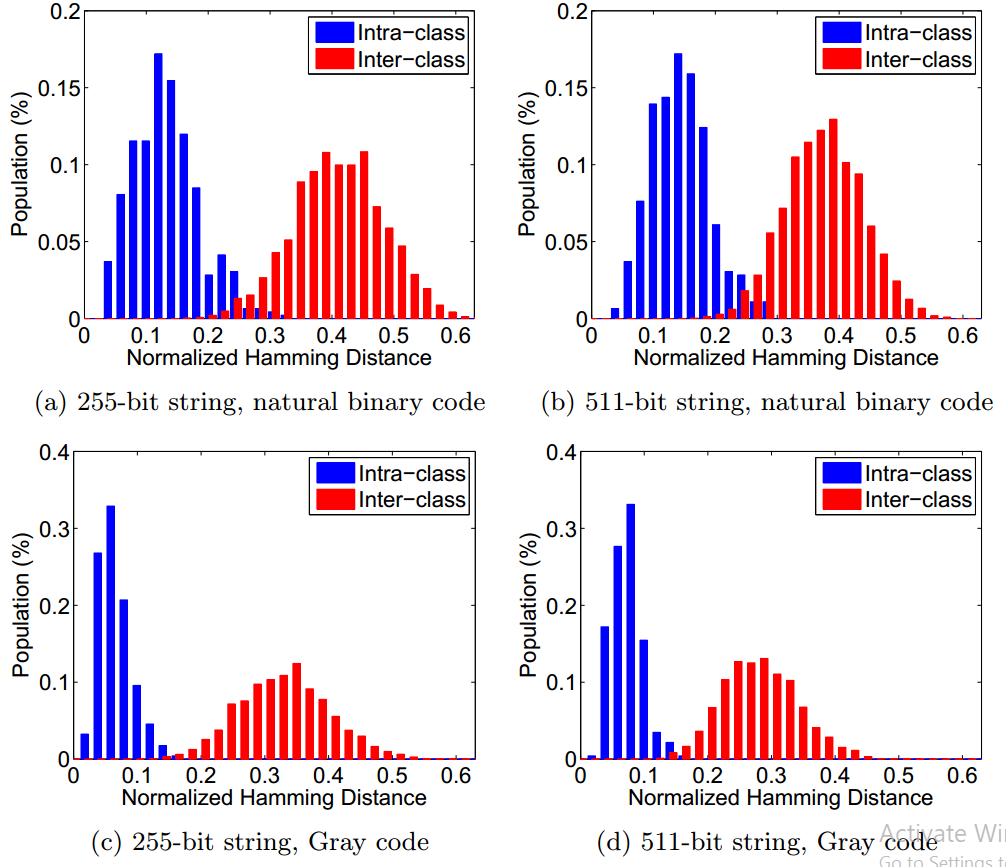 Lam Tran et al.
22
Conclusions
Addressed the low discriminability and high variation of gait data to improve both the performance and security of gait cryptosystem.

Drawback: 
Analyzed in laboratory.
FRR is high.
Future works:
Experiment in real condition.
Overhead time.
Power consuming.
Lam Tran et al.
23
References
T. Hoang, D. Choi, and T. Nguyen. Gait authentication on mobile phone using biometric cryptosystem and fuzzy commitment scheme. International Journal of Information Security, 14(6):549–560, 2015.
S. Sprager and M. B. Juric. Inertial sensor-based gait recognition: A review. Sensors, 15(9):22089–22127, 2015.
T. Hoang, D. Choi, and T. Nguyen. On the instability of sensor orientation in gait verification on mobile phone. In 12th International Conference on Security and Cryptography (SECRYPT), volume 4, pages 148–159. IEEE, 2015.
Lam Tran et al.
24
Thank you 
for your attention!